Презентація 
вчителя історії 
Григор’євої Катерини Вікторівни
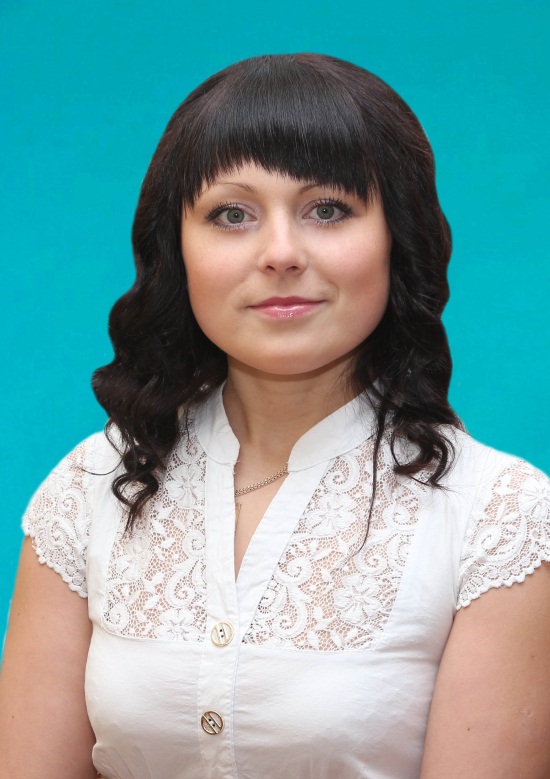 Доповідь на тему
Інноваційні методи на уроках історії
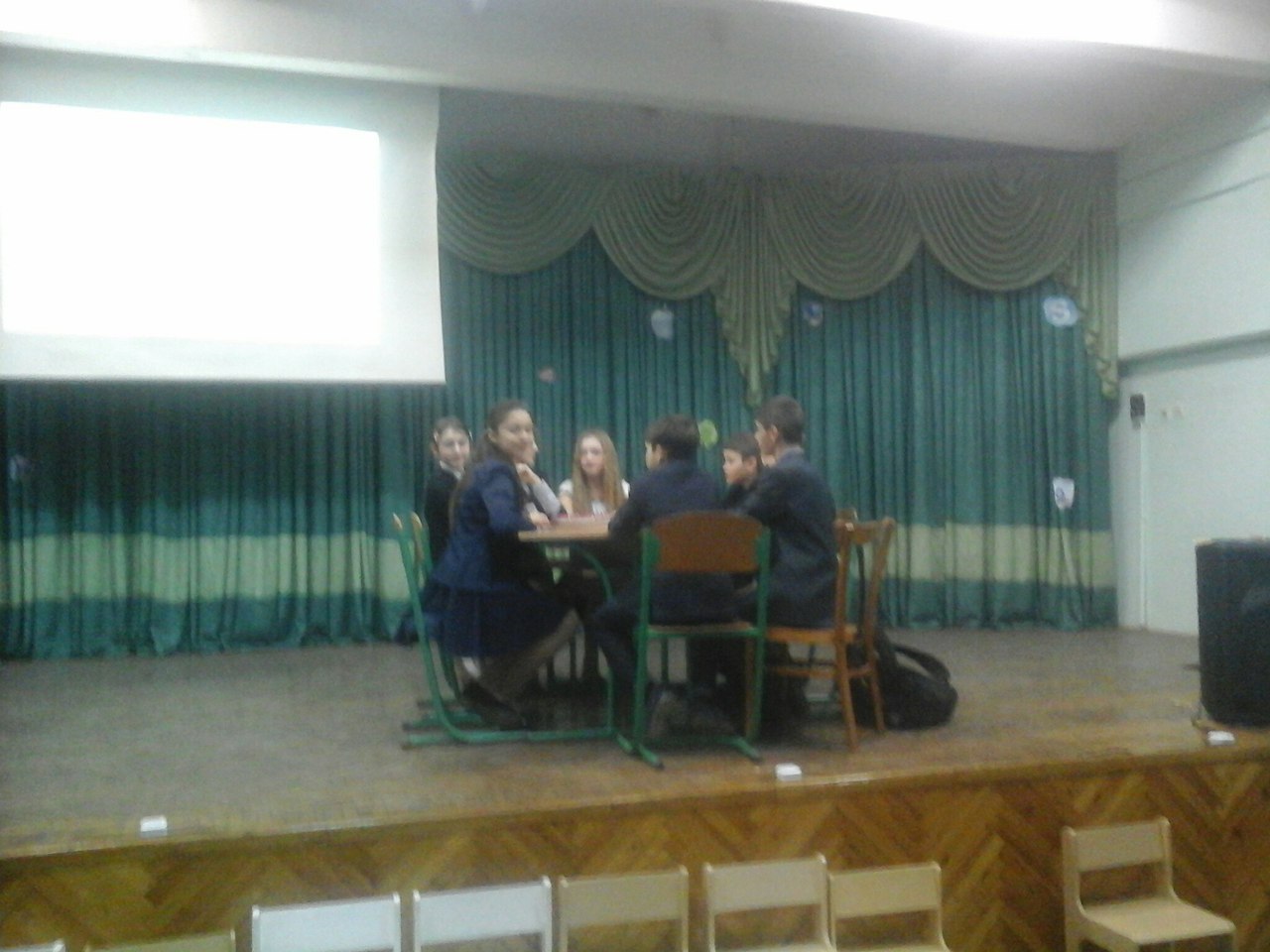 Навчання, як відомо, грунтується на трьох функціях: 
навчальній, розвивальній, виховній.
Навчальна функція перш за все,
передбачає засвоєння нових наукових знань, формування спеціальних вмінь та навичок. В свою чергу – наукові знання – це факти, поняття, закони, теорія. Засвоєння інформації відбувається на трьох рівнях:
На рівні простого відтворення ( репродуктивна )
На рівні використання знань в дещо зміненій ситуації ( реконструктивна )
На творчому рівні.
Для цього треба поєднувати комплекс методів і прийомів, які активізують творчу пізнавальну діяльність. 
Учитель має постійно стимулювати в учнів прагнення піднятися вище того, що вже ними досягнуто, почуття власної гідності, добрий настрій, при якому працюватиметься швидше й результативніше.
Успішність усіх без винятку учнів шляхом взаємовпливу: учитель — учень — учні — учитель.
Для досягнення цієї мети необхідними є:
• використання різних форм, методів організації навчальної діяльності, орієнтованої на конкретного учня;
• створення атмосфери зацікавленості кожного учня в роботі класу;
• стимулювання учня до висловлювань, використання різних способів виконання завдань без страху помилитися, дати неправильну відповідь;
• підтримка учня в його бажанні знаходити власний спосіб роботи, аналізувати свою роботу та роботу інших учнів на уроці; 
• створення на уроці педагогічних ситуацій, що дають змогу кожному учневі виявити ініціативу, самостійність у роботі, та умов для природного самовираження учня.
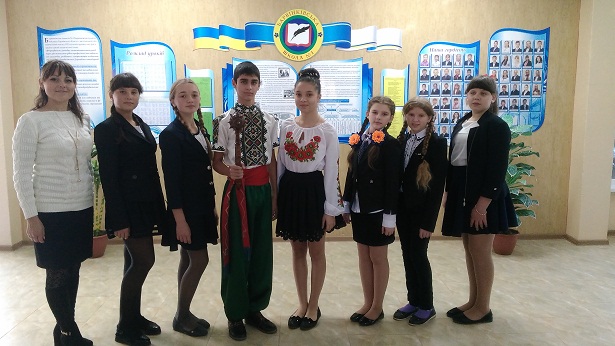 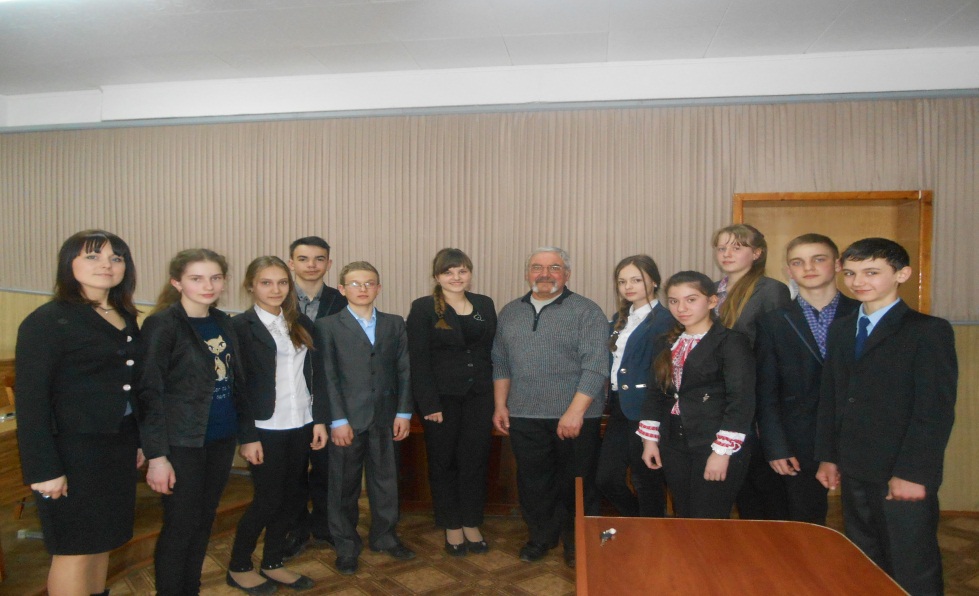 У своїй педагогічній діяльності  я використовую такі інноваційні форми уроків:
Урок-семінар ( висвітлення питань з даної теми );
Урок-практикум ( використання таблиць, діаграм, довідників... );
Урок-диспут «Займи позицію» ( обговорення проблем, учні вчаться доводити правильність своєї думки, робити висновки ... ) ;
Урок-гра „ Що? Де? Коли?” та КВК ( використання на різних рівнях власних знань ) ; 
Урок-шоу „ Поле чудес”  ( використання елементів ребусів, кросвордів, чайнвордів.) ;
Брейн-ринг  (  змістовна та повна відповідь на поставлене запитання);
Урок з аудіовізуальними і мультимедійними засобами на формування дослідницьких вмінь учнів; 
Урок-вікторина ( всебічний розгляд проблеми, вдале вирішення, допитливість, навчання самостійності).
Під час етапів уроку використовую різні прийоми.
Методичні  прийоми
Понятійні диктанти
Вивчення  основних  понять, нового матеріалу
“Бачено -небачено”, “Диктант для шпигуна”
“Шість запитань”
“Взнай  мене”
Перевірка домашнього завдання
“Знайди помилку”
“Хто більше”
Інтерактивні уроки
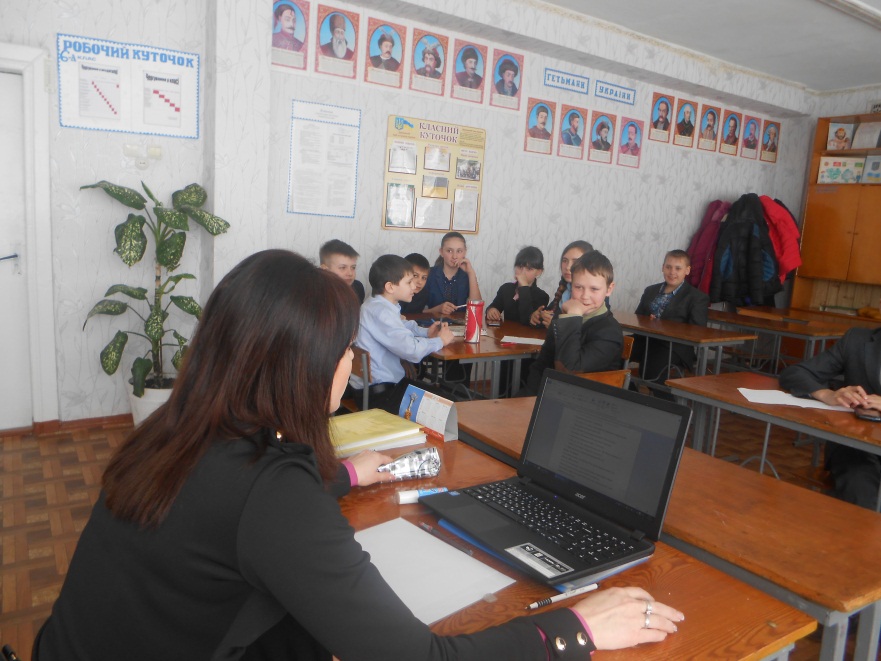 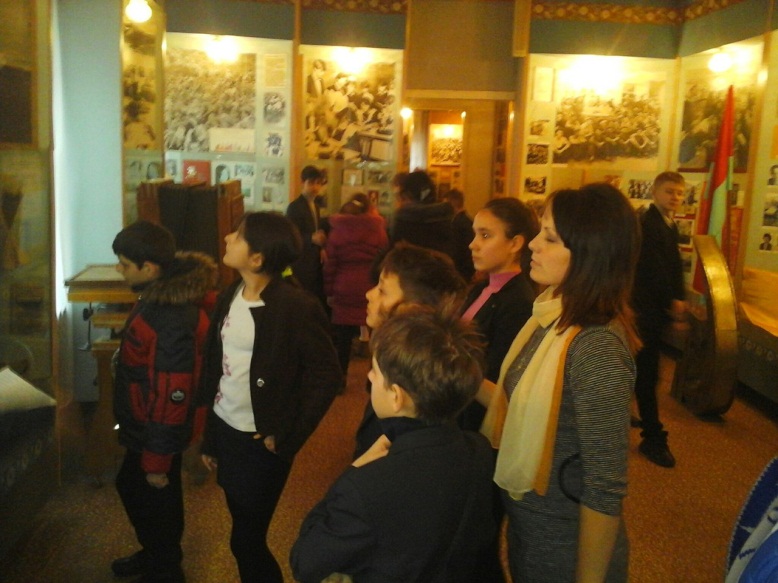 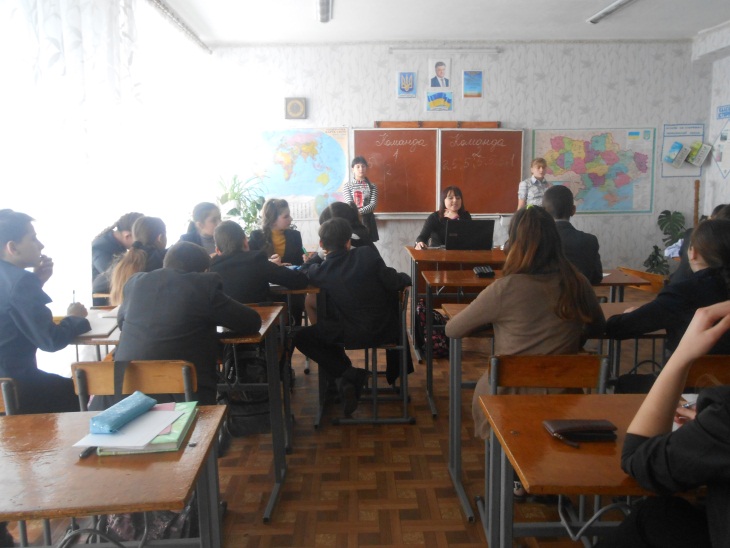 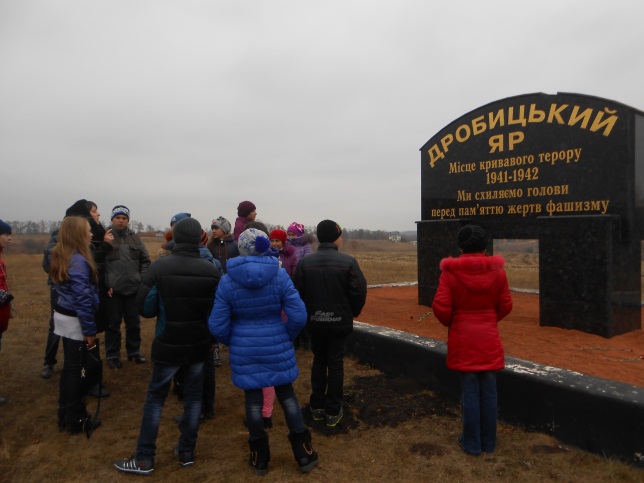 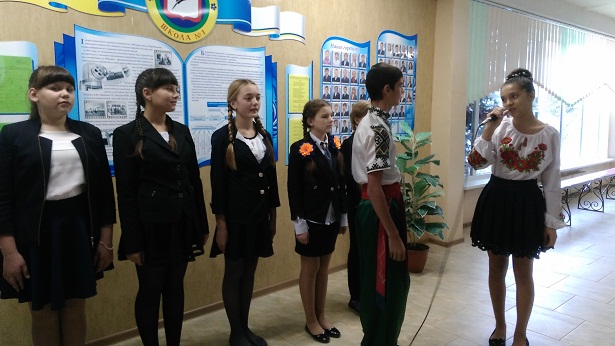 Позаклас-на робота
Позакласна робота
Перегляд історичних
 фільмів
Виховні години
Віртуальні подорожі
Екскурсії до 
історичних місць
Підготовка проектів
Ігри, конкурси
Проведення  тижнів  історії
Позакласна робота 
базується на прийнятті активної участі в житті школи:
-проведення тематичної лінійки 
„ Козацька слава Барвінківщини”; 
-проведення тижня історії;
-допомога у проведенні загально-шкільних свят;
-проведення конференцій із залученням професійних працівників освіти ;
-надання допомоги учням школи у написанні дослідницьких робіт, рефератів, повідомлень, оформленні стіннівок;
-тематичних хвилин інформації;
-підготовка до предметних олімпіад;
-гурткова робота «Історичне раєзнавство»;
-участь в історичному конкурсі «Олімпус»;
В роботі використовую  етапи краєзнавчої роботи, а особливо під час вивчення тем які пов'язані з минулим рідного краю та сьогодення
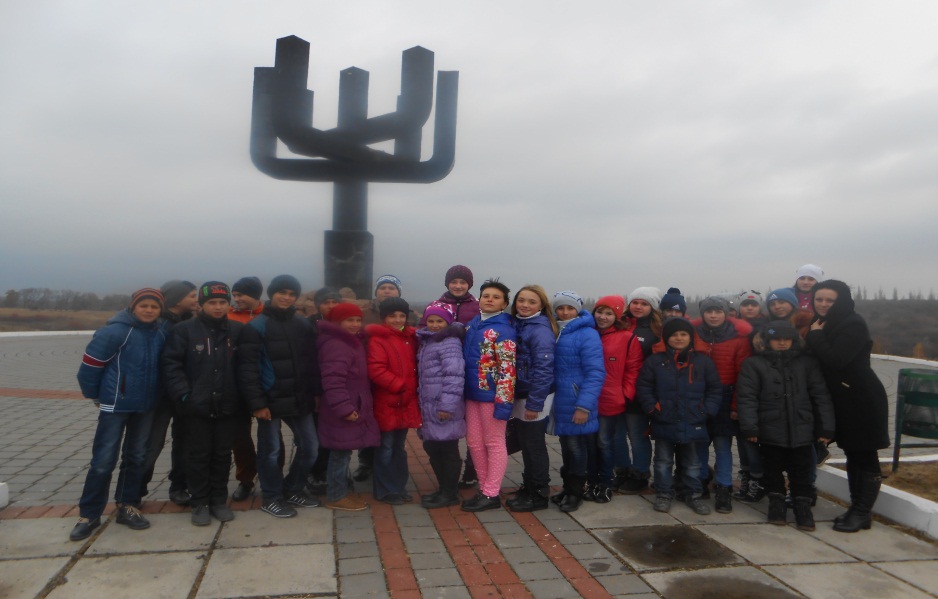 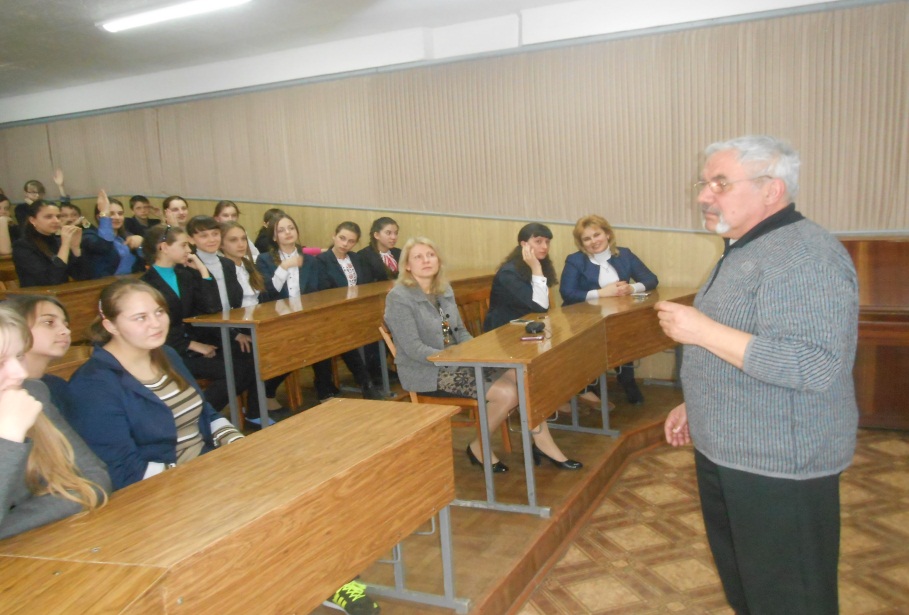 Позакласна робота
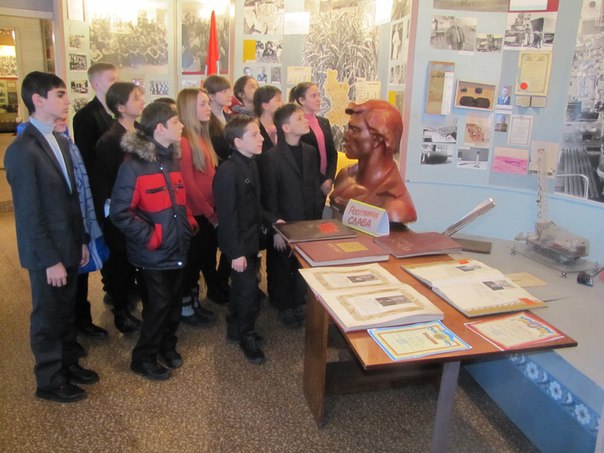 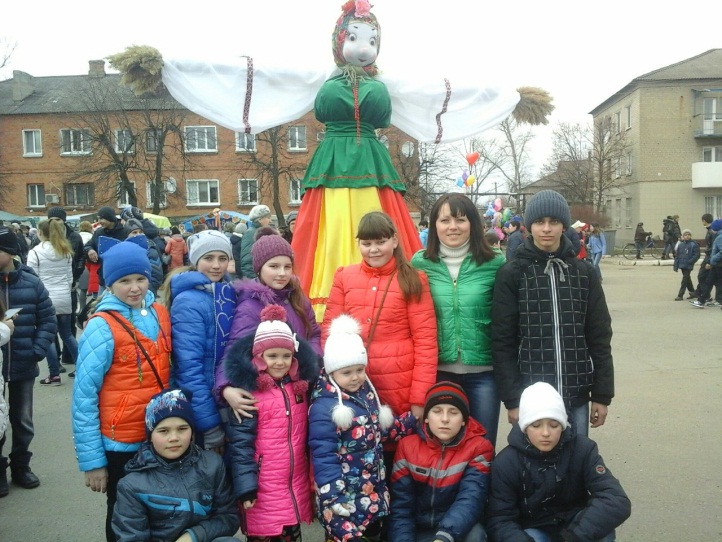 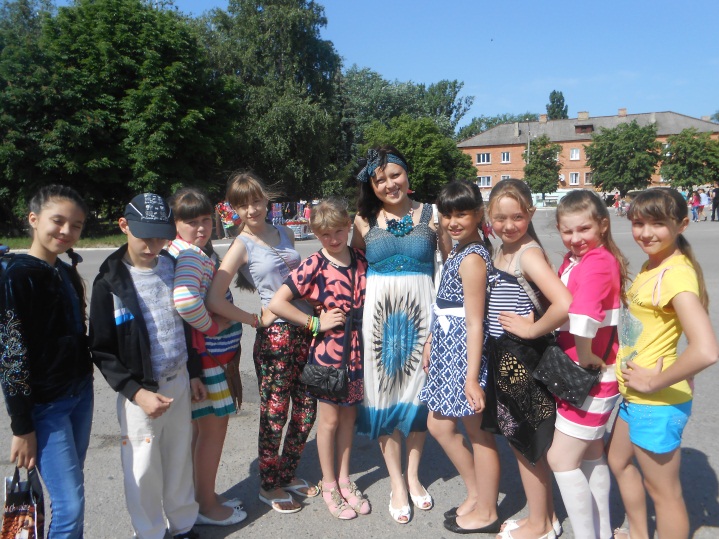 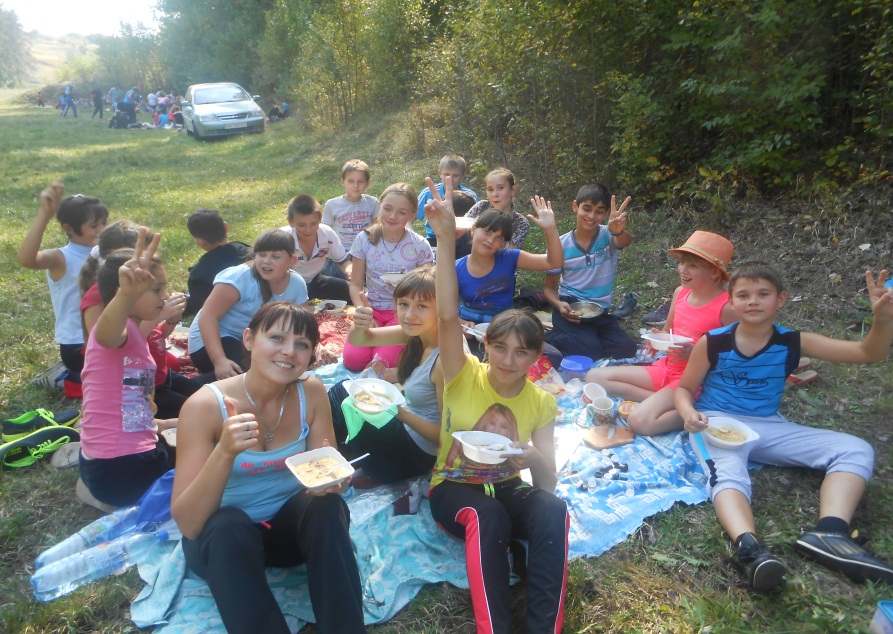 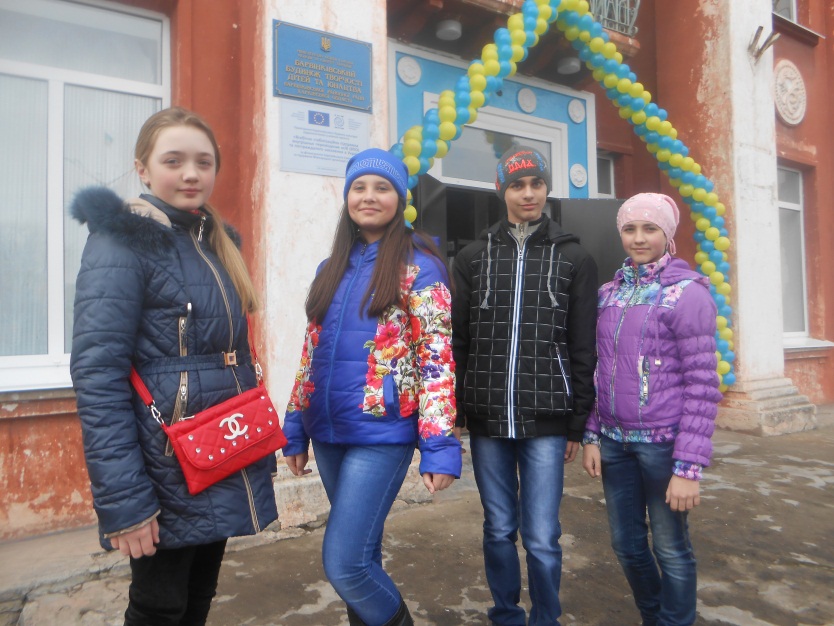 Плани на майбутнє
Впроваджувати у 
навчально-виховний процес
Інноваційні методи навчання
Підвищувати свій професійний 
рівень і не зупинятися 
на досягнутому
Плани 
на майбутнє
Сприяти розвитку 
зацікавлених 
історією учнів
Удосконалювати 
власні методики 
викладання історії
Особливу увагу приділяти
  відстаючим учням
Підвищувати 
зацікавленість історією  учнями
Презентація
ДЯКУЮ ЗА УВАГУ